Správanie sa telies v kvapalinách
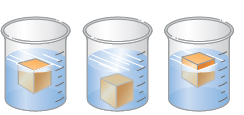 Hustota tuhých látok
POKUS
Bolo by fajn poznať takú vlastnosť látky, telesa, ktorá by umožnila predpovedať správanie telesa v kvapaline bez pokusu!!!
Ako sa k nej dopracujeme? Ako inak POKUSOM!!!
Pomôcky: rôzne drobné telesá: guma na gumovanie, 		hracia kocka,  skákacia loptička, kúsok 		polystyrénu, väčšia matica, malý kameň, 		plastová lyžička, korková zátka, malá 			sviečka...
Postup:  - telesá odváž , zapíš ich hmotnosť, 
		        - telesá ponor celé pod vodu( aj nasilu) a 			urči ich objem, zapíš ich objem
		        - polož ich do nádoby s vodou a rozdeľ ich 			na potápajúce a plávajúce,
  		        - pomocou kalkulačky vypočítaj podiel ich 			hmotnosti v gramoch a objemu v cm3, 			výsledok zapíš
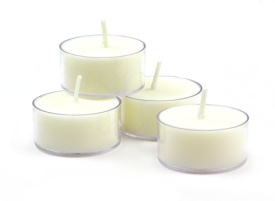 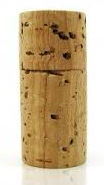 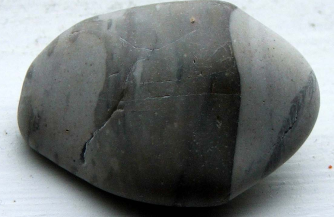 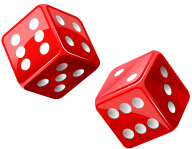 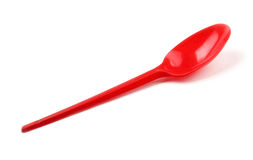 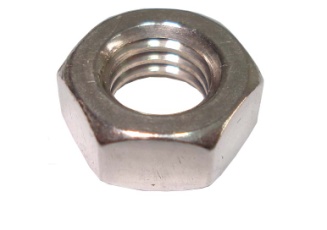 Výsledky merania
Pre vybrané telesá dostaneme napríklad:
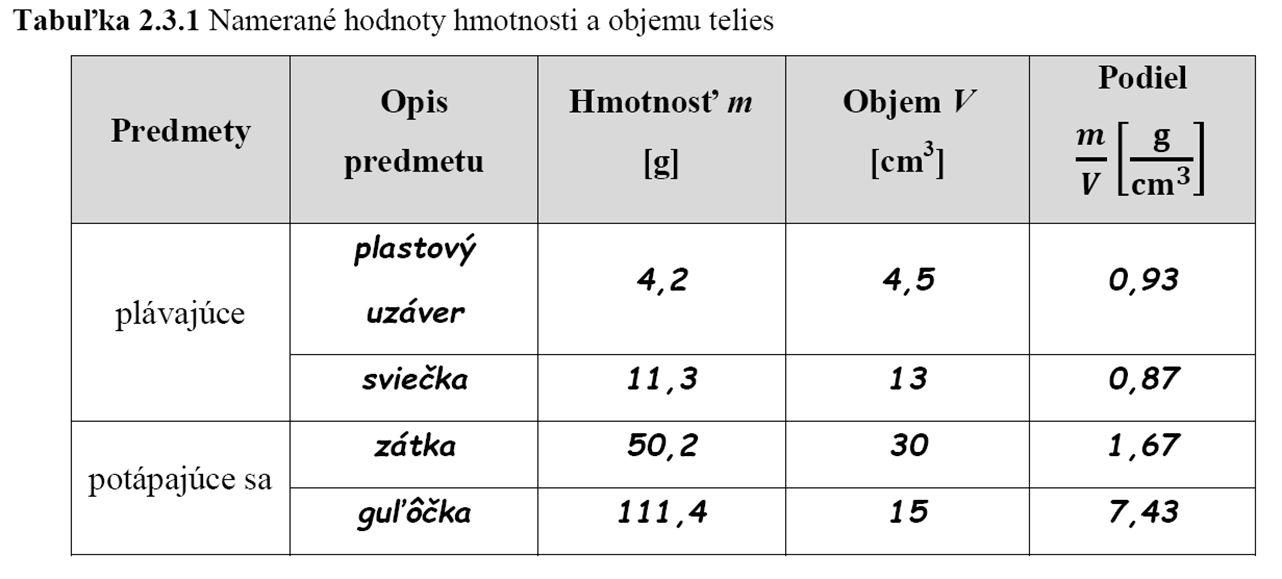 Všimnite si výsledky podielu v poslednom stĺpci.
Zistili sme, že plávajúce telesá majú v poslednom stĺpci číslo menšie ako 1 a potápajúce sa telesá majú číslo väčšie ako 1.
Výsledky merania
Zistili sme, že plávajúce telesá majú v poslednom stĺpci číslo menšie ako 1 a potápajúce sa telesá majú číslo väčšie ako 1.

Podiel hmotnosti telesa a jeho objemu je hľadaná vlastnosť.

Pre danú látku je to vždy rovnaká hodnota.

Je to vlastnosť látky, ktorú môžeme merať, porovnávať, je to teda fyzikálna veličina.
Hustota
Hustota je fyzikálna veličina, označuje sa gréckym písmenom ró ρ.
Hustota vyjadruje hmotnosť 1 cm3 alebo 1 m3 látky.
Jednotky hustoty sú :
gram na centimeter kubický

kilogram na meter kubický

Napríklad : hustota železa je 7,8            ρ = 7,8 

Znamená to, že 1 cm3 železa má hmotnosť 7,8 g, 
			alebo že každý cm3 železa má hmotnosť 7,8 g.
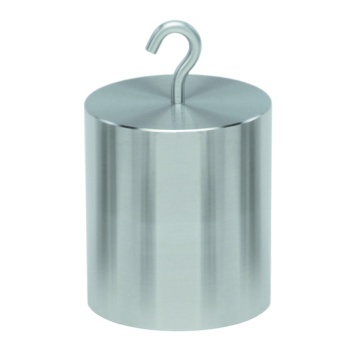 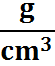 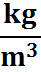 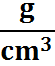 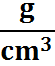 Jednotky hustoty
Základná jednotka hustoty je kilogram na meter kubický        .
Napríklad hustota železa je 7 800       .
Znamená to, že každý meter kubický železa má hmotnosť 7 800 kg.
Medzi jednotkami hustoty teda platí vzťah:
Napr.:
Hustota zlata: ρ = 19,3            = 19,3 · 1 000        = 19 300 
Hustota dreva : : ρ = 700         = 700 : 1 000        = 0,7 

Premeň hustoty:  hustota hliníka ρ = 2,7
			    hustota olova ρ = 11 300
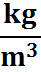 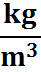 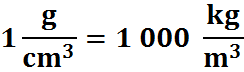 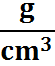 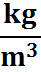 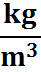 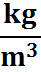 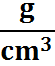 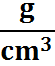 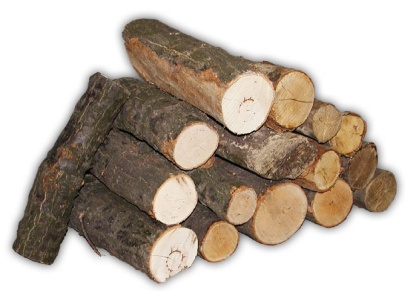 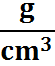 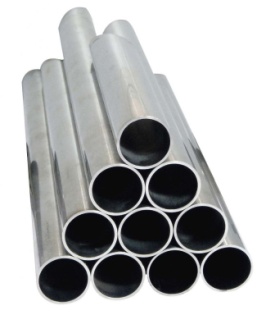 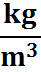 Výpočet hustoty
Hustotu telesa vypočítame tak, že hmotnosť telesa vydelíme jeho objemom.
Vo fyzike tento postup zapíšeme vzorcom:
	
				alebo 


Zlomková čiara nahradzuje delenie
Pri výpočte hustoty musíme deliť :
hmotnosť v gramoch s objemom v cm3.......

hmotnosť v kilogramoch  s objemom v m3.......
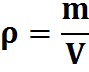 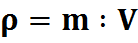 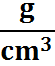 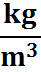 Hustoty niektorých  tuhých látok
Hustoty niektorých látok sú približné.
Fyzikálna úloha a jej riešenie
Prečítame si pozorne zadanie úlohy.
Zapíšeme známe fyzikálne veličiny a ich hodnoty.
V prípade potreby premeníme hodnoty na vhodné jednotky.
Zapíšeme neznámu fyzikálnu veličinu.
Zápis podčiarkneme.
Zapíšeme vzorec na výpočet neznámej fyzikálnej veličiny.
Do vzorca dosadíme hodnoty fyzikálnych veličín aj s jednotkami.
Vypočítame hodnotu neznámej fyzikálnej veličiny.
Napíšeme odpoveď!
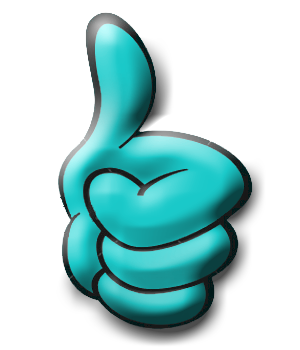 Príklad:
Vypočítaj hustotu drôtu, ktorého hmotnosť je 4 kg a objem drôtu je 0,45 dm3 .  
 m = 4 kg
 V = 0,45 dm3
 ρ = ?

ρ = m : V
ρ = 4 000 g : 450 cm3
ρ ≐ 8,9 

Hustota drôtu je 8,9         .
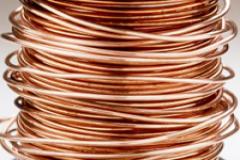 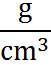 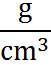 Príklad:
Vypočítaj hmotnosť betónového panelu, ktorý má hustotu 2 500      a objem 1,2 m3 .

ρ = 2 500 
V = 1,2 m3
m = ? 

m = ρ · V
m = 2 500      · 1,2 m3
m = 3 000 kg

Hmotnosť betónového panelu je 3 000 kg.
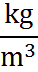 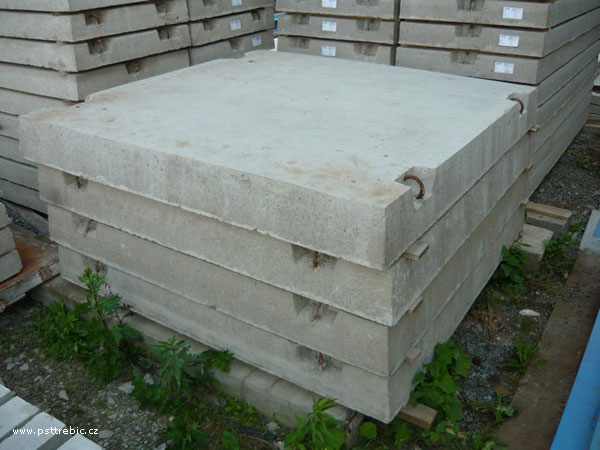 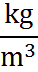 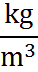 Príklad:
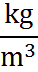 Vypočítaj objem kmeňa, ktorého hustota je 600       a jeho hmotnosť je 120 kg.

ρ = 600 
m = 120 kg
V = ?

V = m : ρ
V = 120 kg : 600 
V = 0,2 m3 

Objem kmeňa je 0,2 m3 .
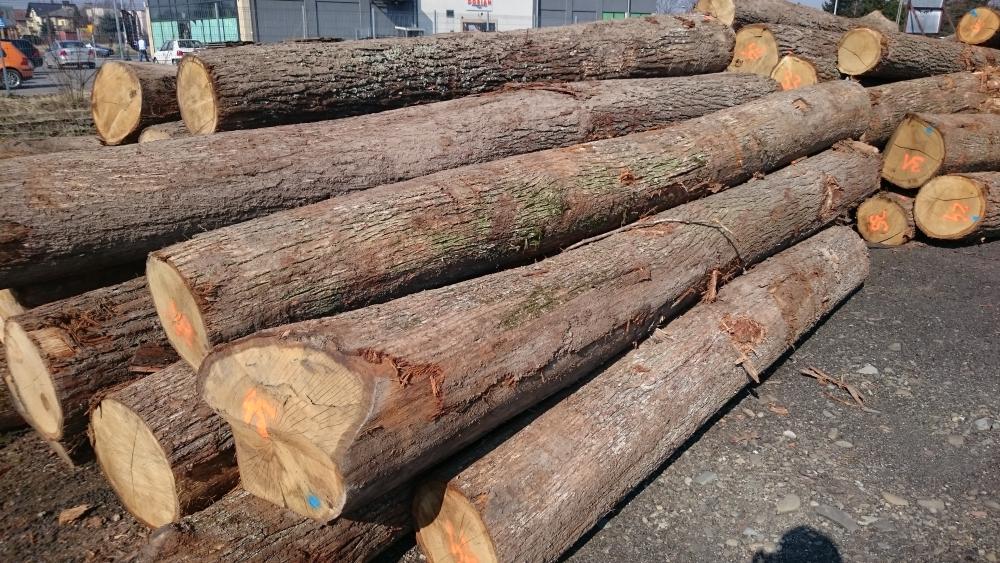 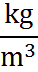 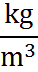 Ďakujem za pozornosť!
Zdroj obrázkov: internet